SQA Course Assessments and Reporting 2023/24
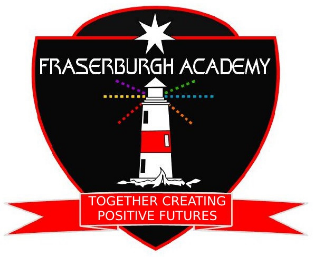 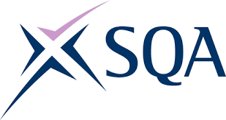 SQA Results 2023
Increase in passes at all levels						
Pass rates similar to 2022 and pre-covid
Another decrease in no-awards
Higher pass rates up compared to National drop

ADH pass rates falling………😕
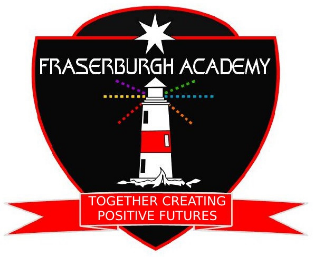 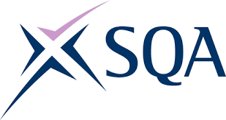 Senior Assessments 2023/24
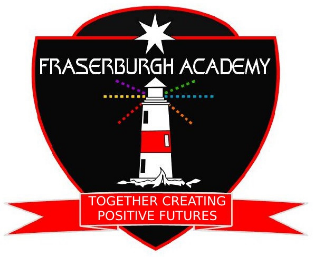 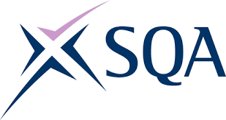 SQA Assessments – in class
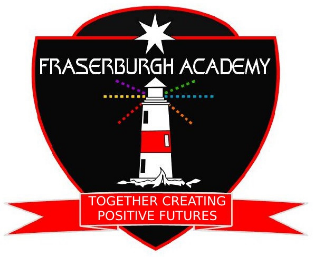 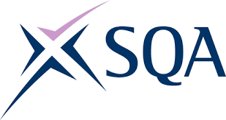 Assessment Conduct -  Session 2023/24
Many courses now have internal SQA assessments instead of exams, therefore for consistency and clarity, all school assessments will be conducted under formal SQA exam conditions.

Your teacher will tell you when the assessment starts and ends .
Please ensure all electronic devices – phones, watches, tablets etc. are switched off and away from your desk area.
Please always ensure respectful and safe behaviour – ensure your actions intentional or accidental do not disrupt the thoughts of others at any time during the assessment.
Do not use rude, abusive, offensive or discriminatory language or images in your answers.
Do not copy or attempt to copy from another learner or from prohibited items such as notes, textbooks etc – your teacher will advise you what you are allowed to use.
Do not share or attempt to share your answers or work with another learner.
Do not talk or attempt to communicate in any way with another learner
If you need to talk to your teacher, please raise your hand and wait for them to come to you, please do not call out.

If you do not follow any of these rules, then we reserve the right to award zero for your assessment paper and possibly make a misconduct report to the SQA.
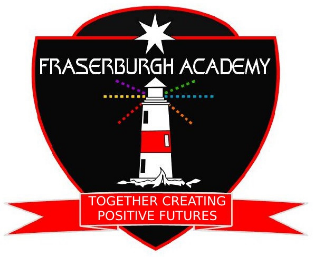 Plagiarism
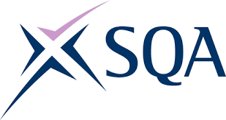 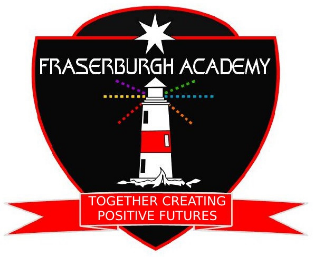 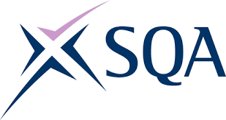 Generative Artificial IntelligenceNot permitted under any circumstances – text, prose, code, images, video, audio, formulae – doing so would constitute plagiarism and result could be cancelled.
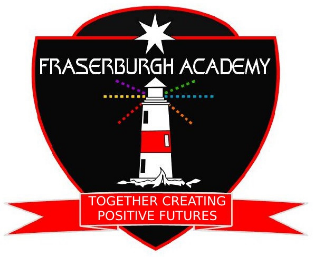 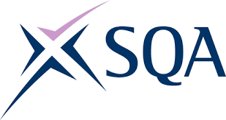 SQA Exams 2024
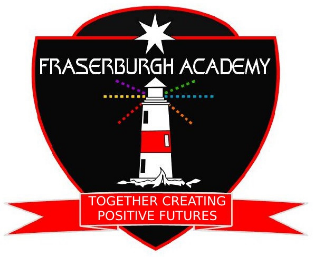